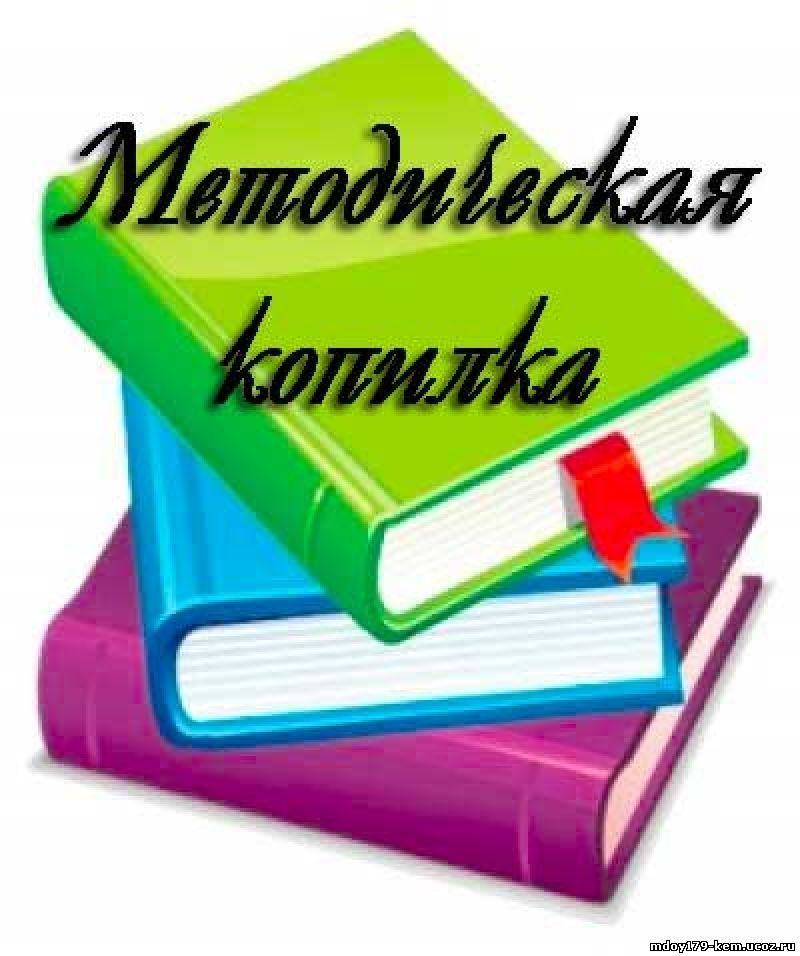 Алгоритм социального проектирования
Шмидт Антонина Викторовна методист МБУДО «Центр внешкольной работы» ИГОСК
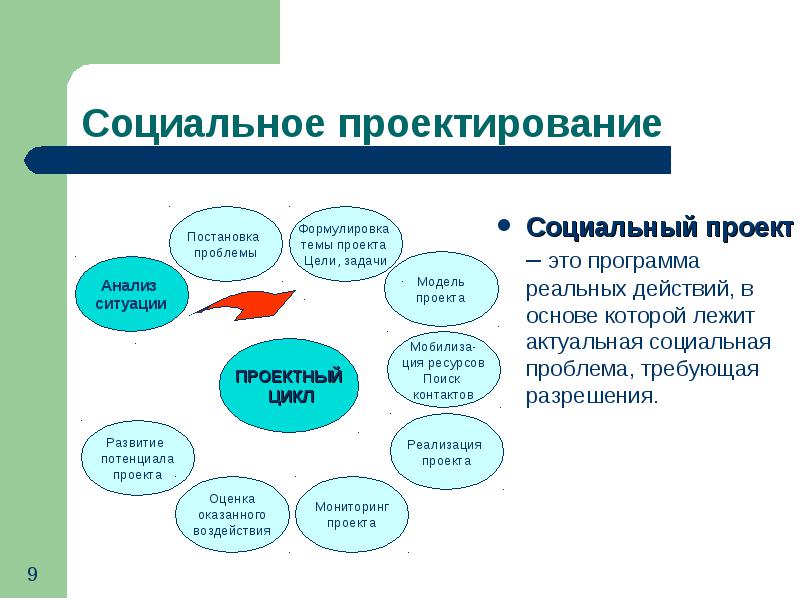 Социальное проектирование есть способ выражения идеи улучшения окружающей среды языком конкретных целей, задач, мер и действий по их достижению, а также описание необходимых ресурсов для практической реализации замысла и конкретных сроков воплощения описываемой цели. В самом общем виде социальное проектирование представляет собой конструирование локализованного по месту, времени и ресурсам действия, направленного на достижение социально значимой цели.
Типология проектовВ соответствии с типом деятельности выделяют:
образовательные
научно-технические
технологические
космические
экономические
строительные
культурные
В самом общем виде социальные проекты делятся на «нормальные» и «реальные»
«Нормальный проект» (идеальный тип социального проекта)- проект, в котором основные признаки (такие как масштаб, размер проекта, качество ресурсов обеспечения и т.д.) уравновешивают друг друга равномерно
«Реальный  проект» - доминирует один из признаков
Прикладные - результат выполнения такого проекта может быть непосредственно использован в практике
Информационные - предназначены для работы с информацией о каком-либо объекте, явлении, событии; предполагает анализ и обобщение информации и представление для широкой аудитории
Ролевые и игровые - участники принимают на себя определенные социальные роли, обусловленные содержанием проекта, определяют поведение в игровой ситуации
Исследовательские - результат связан с решением творческой исследовательской задачи с заранее неизвестным решением, предполагает наличие основных этапов, характерных для научного исследования: гипотеза, задача и др.
Поисковые - проекты, включающие совокупность поисковых, творческих по своей сути приемов
Качества, которые развиваются при разработке проекта
Этапы социального проекта
Каждый этап – это логический шаг в построении социального проекта. Проблема должна быть обоснована  объективными данными, выявленными путем исследования. Цель (конечный результат) должна плавно вытекать из проблемы. Задачи должны отображать пошаговые действия и иметь конкретные количественные  и качественные результаты. Каждый метод – это инструмент с помощью которого решается  задача. Для реализации каждого этапа требуются необходимые ресурсы.
Подготовительный этап  – выявление и идентификация проблемы, определение целей и задач проекта, сбор информации, социологическое исследование, определение партнеров.
       Основной этап – определение стратегии и возможных мер решения проблемы, генерирование идей, их анализ и оценка, разработка плана мероприятий реализации проекта.
       Заключительный этап – реализация проекта, мониторинг и анализ результатов.
Структура работы над проектом
1.Выбор проблемы
2.Сбор и анализ информации
(социологические опросы различных групп населения, анализ материалов СМИ, обработка полученных результатов)
3.Разработка собственного варианта решения проблемы
4.Разработка собственного варианта решения проблемы
5.Реализация плана действия (обращение к заинтересованным лицам, собственное участие)
6.Составление портфолио
7.Презентация
8.Рефлексия
Как оформить проект
1.Название проекта – должно быть кратким, точно передавать суть и ожидаемый результат (не более 5 слов)

Например: «Подари ребенку радость», «На волне здоровья»
2. Аннотация - концентрированное изложение всего проекта.
Начинаем ключевыми словами: направлен на снижение или повышение того-то…; посредством чего…; технология является уникальной так как…; проект реализуется тем то…; кто вас поддерживает (в какой сфере реализуется); целевая аудитория.
Постановка проблемы
При постановке проблемы нужно ответить на два вопроса: почему этот проект необходим, и какие проблемы он будет решать.
   Суть проблемы – симптомы – причины – последствия. 
     Необходимо описать категорию целевой группы, на которую направлена деятельность по проекту и жизнь которых улучшится в результате реализации проекта.
Цель
Должна быть одна, конкретна и измерима. Формулировка начинается с глаголов: повысить или сформировать…, оказать… дальше сколько или на сколько… посредством чего. 
    Цель – общее описание предполагаемых результатов, наивысшая точка достижений, к которой стремятся организаторы в ходе реализации проекта.
Задачи проекта
Это конкретные измеримые шаги, которые ведут к выполнению цели. При выполнении задач проекта достигаются конкретные количественные и качественные результаты.
     Признаки хороших задач:
- являются логическим следствием проблемы;
- напрямую связаны с деятельностью проекта и направлены на достижение поставленной цели;
-представляют собой конкретные промежуточные измеряемые результаты в ходе реализации проекта, сформулированы четко и конкретно.
Календарный план - подробное описание всех видов деятельности и мероприятий с указанием сроков и ответственных за исполнение.
Пример:
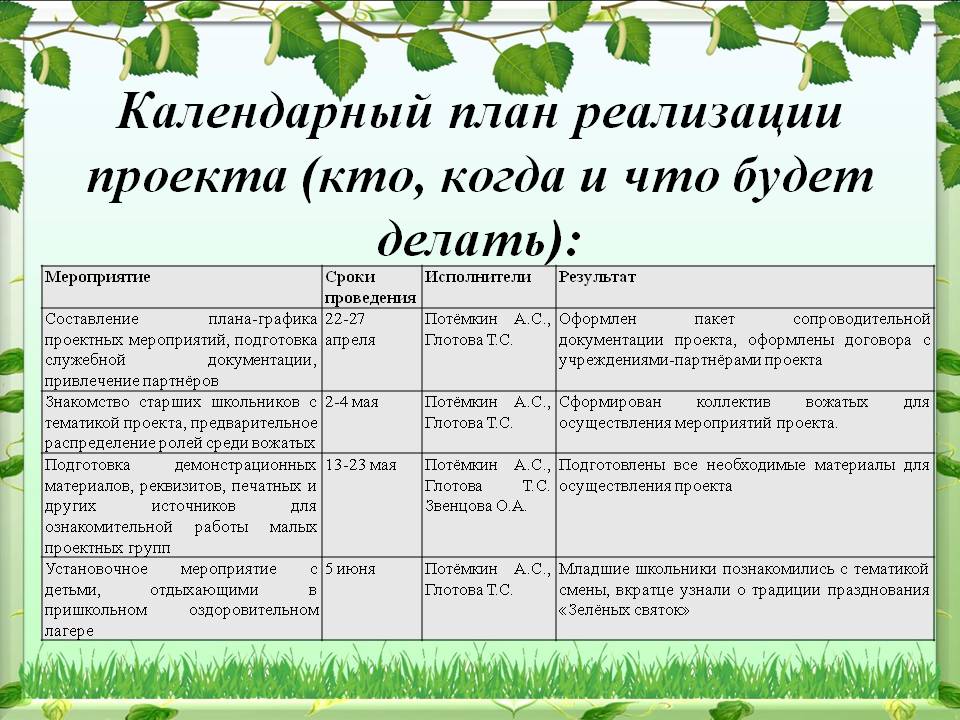 Ожидаемы результаты
Описание позитивных изменений, которые произойдут в результате реализации проекта по его завершении и в долгосрочной перспективе.
        Напомним, что цель – это образ предполагаемого результата. 
         Эффективность проекта оценивается по его результативности.
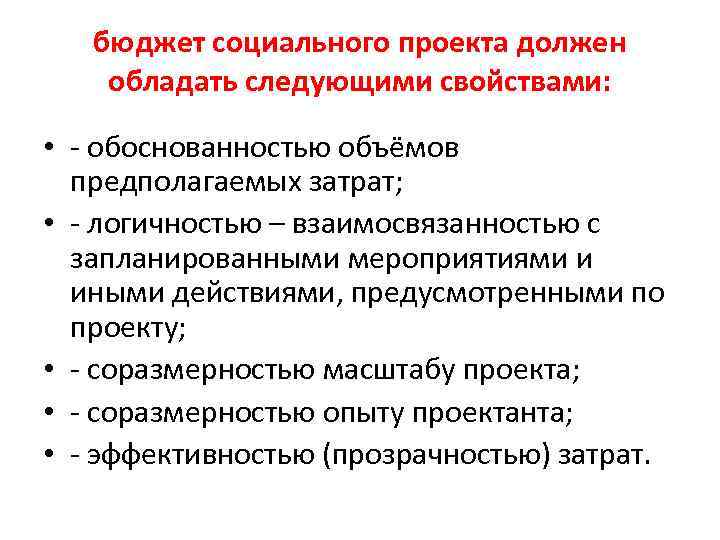 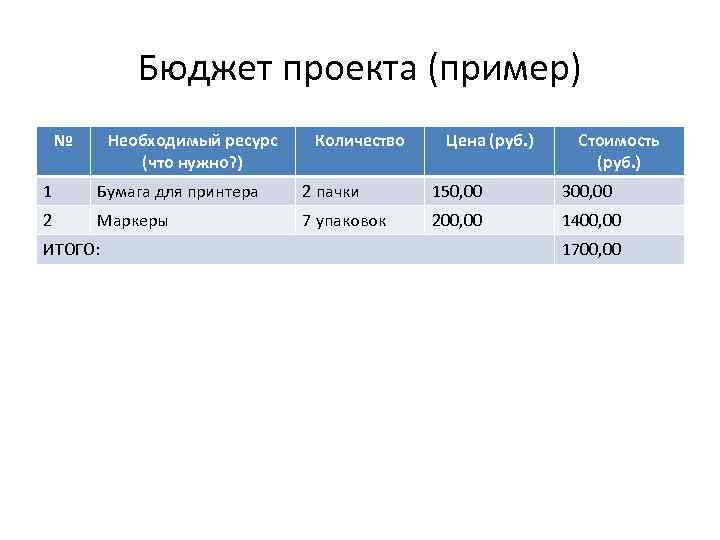 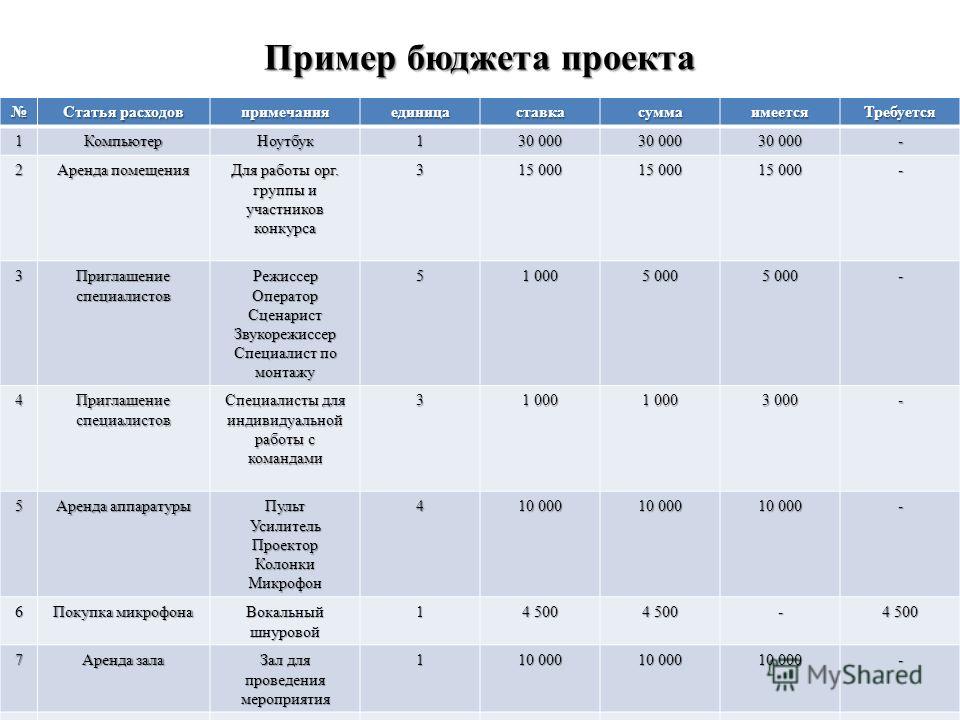 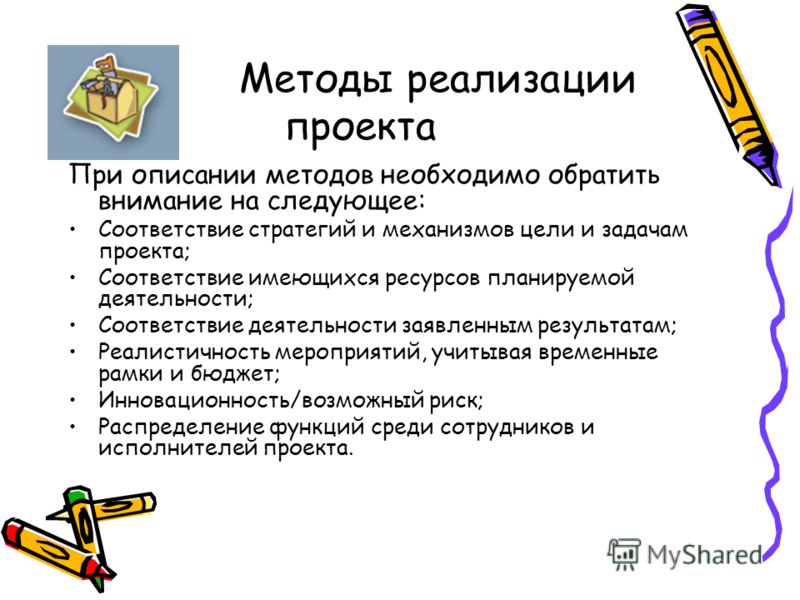 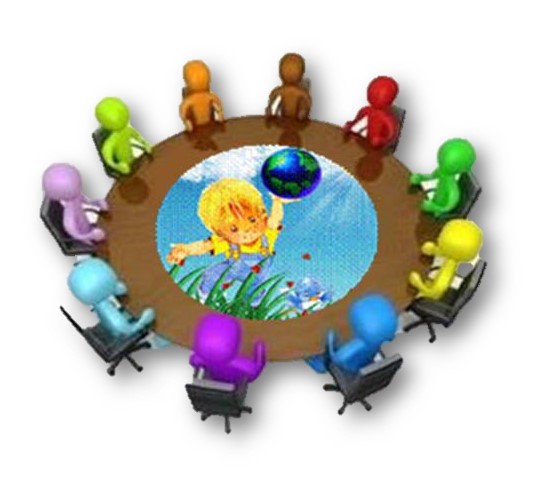 Ресурсы
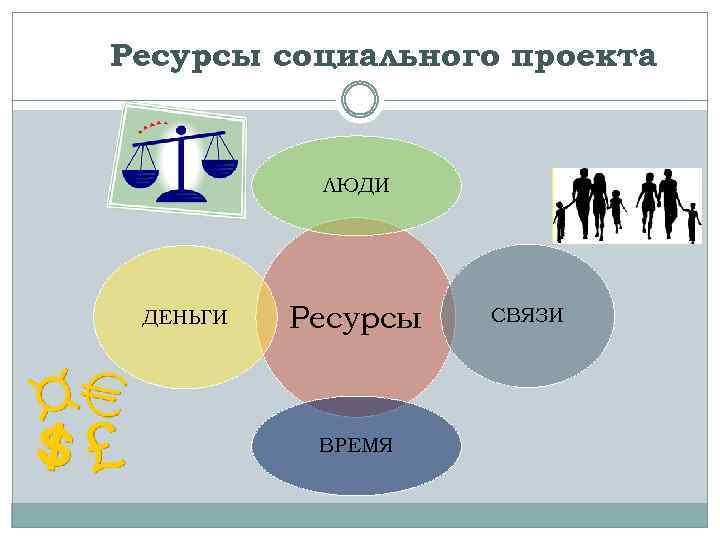 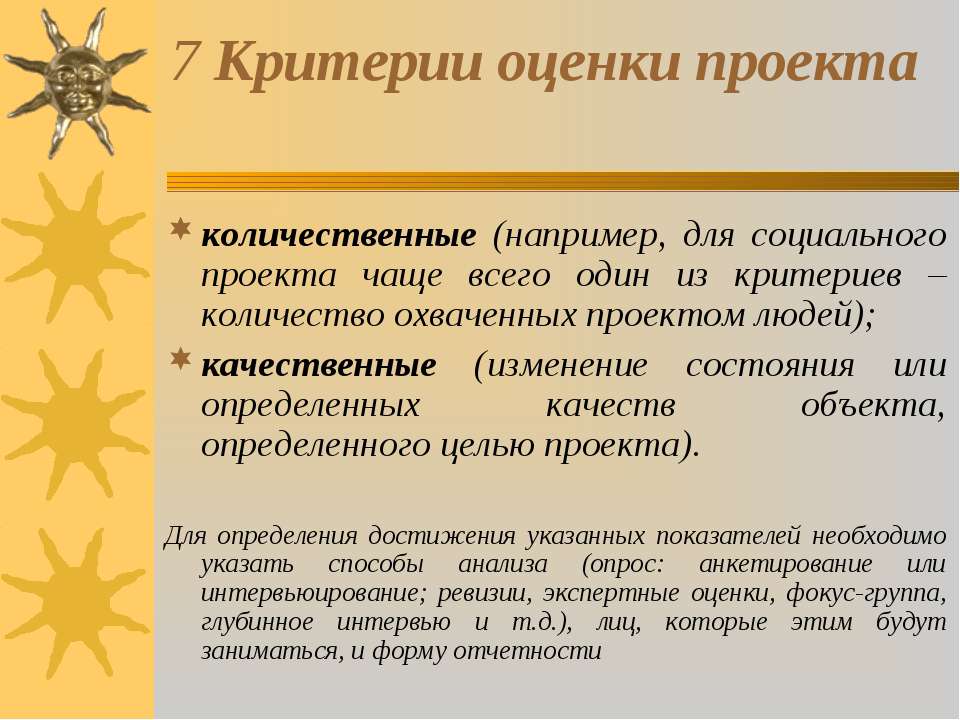 Презентация
На слайде не должно быть больше 4-5 строчек текста. Для слайда выбирайте простой, не дробный фон, шрифт – Arial (без насечек).
Слайд должен акцентировать только ключевые идеи.
Наиболее важная идея слайда должна «схватываться» мгновенно.
Слайд не должен конкурировать с вами в борьбе за внимание аудитории.
Грамотно формулируйте визуальный ряд, иллюстрирующий содержание.
10 слайдов – это количество, которое могут полноценно «усвоить» слушатели. Каждый слайд должен работать на главную идею и приближать вас к главной цели презентации. Не загромождайте презентацию всевозможными фактами, цифрами, графиками.
План устной презентации
Нельзя читать презентацию.
Необходимо в течении 20 секунд привлечь внимание зрителей, 2 минуты на основную часть выступления.
Вступление и заключение – самые яркие моменты презентации, в них должно быть продумано и взвешенно каждое слово. Лучше всего слушатели запоминают начало и окончание выступления.
Содержание всей презентации должно быть нацелено на удачное завершение. В заключительной части еще раз напомните основную мысль, заострите внимание на ключевых деталях, подчеркните плюсы вашего предложения.
В заключении выступления используйте подряд несколько слов начинающихся на одну и туже букву. Это делает фразу более запоминающейся.
Содержание основной части разбивается на отдельные модули. Схема модуля: мини-выступление, основная часть с коротким резюме и «связка» для перехода к следующему модулю. Желательно, чтобы в презентации было не больше 3-4 модулей.